KÜTLE TRANSfERİ
GİRİŞ
 Bir ortamda ne zaman bir madde dengesizliği varsa, ‘‘denge’’ veya ‘’eşitlik’’ sağlanıncaya kadar, doğanın onu yeniden düzenleme eğiliminde olması sık rastlanan bir gözlemdir. Doğal olarak meydana gelen birçok aktarma olayının işleyişini sağlayan bu eğilim, çoğunlukla itici güç olarak adlandırılır.
 Eğer bir maddenin birim hacim başına miktarı o maddenin derişimi olarak tanımlanırsa, bir maddenin akışının her zaman azalan derişim yönünde, yani yüksek derişimli bölgeden düşük derişimli bölgeye doğru olduğu söylenebilir ( Şek. 14-1 ). Madde yeniden düzenleme süresince basitçe süzülür ve bu durumda akış bir yayınım işlemidir. Maddenin akış hızı, x akış yönünde - birim uzunluk başına C derişimindeki değişim olarak tanımlanan - derişim gradyanı dC/dx ve akış yönüne dik doğrultudaki A alanı ile doğru orantılıdır ve
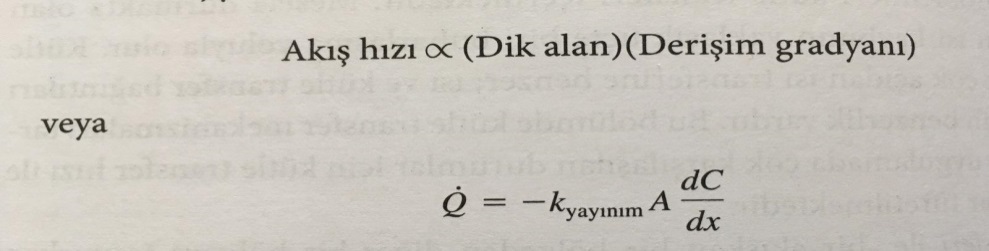 olarak tanımladır.
Burada kyayınım orantı sabiti, - ortamda maddenin ne kadar hızla yayındığının bir ölçüsü olan - yayınım katsayısıdır; eksi işareti pozitif yöndeki akışı pozitif bir nicelik yapmak içindir ( görüleceği gibi derişim akış yönünde azaldığı için dC/dx negatif bir niceliktir ). Hatırlanacağı üzere Fourier ısı iletim kanunu, Ohm elektrik kanunu ve Newton’un viskozite kanunu Eş. 14-1 ile hep aynı biçimdedir.
  Yayınım işlemini daha iyi anlamak için, bir duvarla iki eşit parçaya bölünmüş bir tank incelensin. Başlangıçta tankın sol ve sağ yarısında aynı sıcaklık ve basınçta, sırasıyla N2 gazı ve hava ( yüzde 21 O2 ve yüzde 79 N2 ) bulunmaktadır. O2 ve N2 molekülleri sırasıyla koyu ve açık dairelerle gösterilmektedir.
Eğer yeteri kadar beklenirse tank içerisinde N2 ve O2’ nin homojen bir karışımı elde edilir. Bu kütle yayınım işlemi, şekilde kesikli çizgilerle gösterilen hayali bir düzlem düşünülerek şöyle açıklanabilir: gaz molekülleri gelişigüzel hareket eder ve dolayısıyla bir molekülün sağa veya sola doğru hareket etme ihtimali aynıdır.
Bir gaz karışımındaki moleküller sürekli olarak birbirleriyle çarpışırlar ve yayınım işlemi bu çarpma işleminden kuvvetli bir şekilde etkilenir. Benzer moleküllerin çarpışması - iki  molekül aynı olduğu için - pek önemli değildir; belli bir düzlemi hangi molekülün geçtiği fark etmez. Ancak benzer olamayan moleküllerin çarpışması yayınım hızını etkiler; çünkü benzer olmayan moleküller, farklı kütlelere ve dolayısıyla farklı momentumlara sahip olabilir ve böylelikle yayınım işlemine daha ağır moleküller egemen olur. Sıcaklık, gaz moleküllerinin ortalama hızının bir ölçüsü olduğu için, yayınım katsayıları ve bu sebeple gazların yayınım hızları sıcaklığa fazlasıyla bağlıdır. Bu sebeple yayınım hızları yüksek sıcaklıklarda daha yüksektir.
Kütle transferi gazlarda olduğu gibi sıvı ve katılarda da meydana gelebilir. Mesela bir odaya bırakılan bir bardak su, su moleküllerinin hava içerisinde yayınımının bir sonucu olarak er geç buharlaşır ( sıvıdan gaza kütle transferi ). Yine katı bir CO2 ( kuru buz ), CO2 molekülleri hava içerisine yayınırken zaman içinde gittikçe küçülür ( katıdan gaza kütle transferi ). Bir fincan kahvedeki bir kaşık şeker, şeker molekülleri su moleküllerinden çok daha ağır olmalarına rağmen, sonunda yukarı doğru hareket ederek kahveyi tatlandırır ve bir bardak su içerisine atılan renkli kalem molekülleri, rengin su içinde yavaşça dağılarak kanıtladığı üzere su içinde yayınır ( katıdan sıvıya kütle transferi ).
Eğer bileşenin derişimi gaz fazında daha yüksek ise kütle transferi elbette bir gazdan bir sıvıya ve ya katıya da olabilir. Mesela havadaki O2’ nin küçük bir bölümü su içerisine yayınır ve deniz hayvanlarının oksijen ihtiyacını karşılar. Yüzey sertleştirme esnasında karbonun demir içerisine yayınımı, transistörler için yarı iletkenlerin katkılanması ve yüksek sıcaklıklarda yarı iletkenlerde katkılanmış moleküllerin göçü, katıdan katıya yayınım işlemine örnektir.
Moleküler boşluk yayınım işlemini etkileyen diğer bir faktördür. Genel olarak boşluk ne kadar büyükse yayınım hızı o kadar yüksek olur. Bu sebeple yayını hızı gazlarda sıvılardakine göre, sıvılarda ise katılardakine göre çok daha fazladır. Gaz karışımlarında yayınım katsayıları sıvı veya katı çözeltilerindekilerden bir kaç kat daha büyüktür.